Три Мадонны
Презентация к интегрированному уроку литературы и МХК в 10 классе,
 составленному Бородиной Галиной Николаевной, учителем МБОУ СОШ № 19 ст.Казанская  Кавказского района Краснодарского края
«Подбери пару»
автор
произведение
1. Сандро Боттичелли
2. Джотто ди Бондоне
3. Леонардо да Винчи
4. Микеланджело
5.Рафаэль Санти
«Давид»
«Тайная вечеря»
«Афинская школа»
«Рождение Венеры»
«Поцелуй иуды»
Ответы
автор
произведение
1. Сандро Боттичелли
2. Джотто ди Бондоне
3. Леонардо да Винчи
4. Микеланджело
5.Рафаэль Санти
4.«Давид»
3.«Тайная вечеря»
5.«Афинская школа»
1.«Рождение Венеры»
2.«Поцелуй иуды»
Назови шедевр и его автора
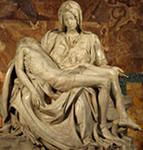 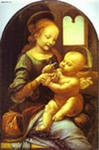 Леонардо да Винчи
«Джоконда» («Мона Лиза»)
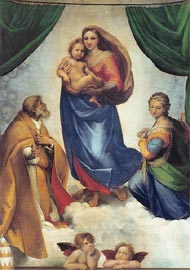 Рафаэль Санти
«Сикстинская Мадонна»
Наталья Гончарова(жена А.С. Пушкина)
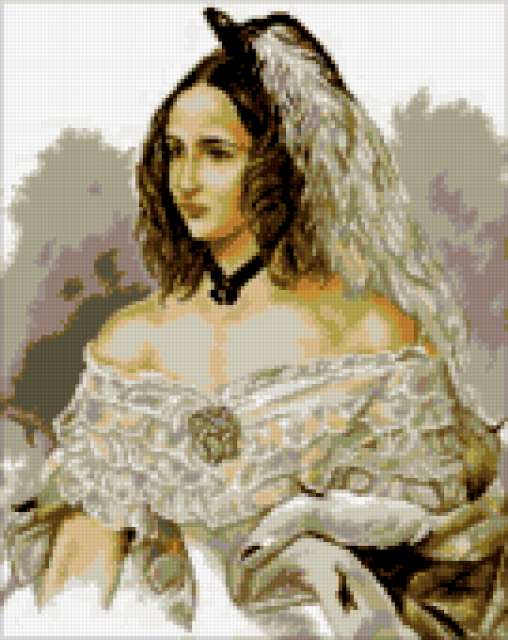 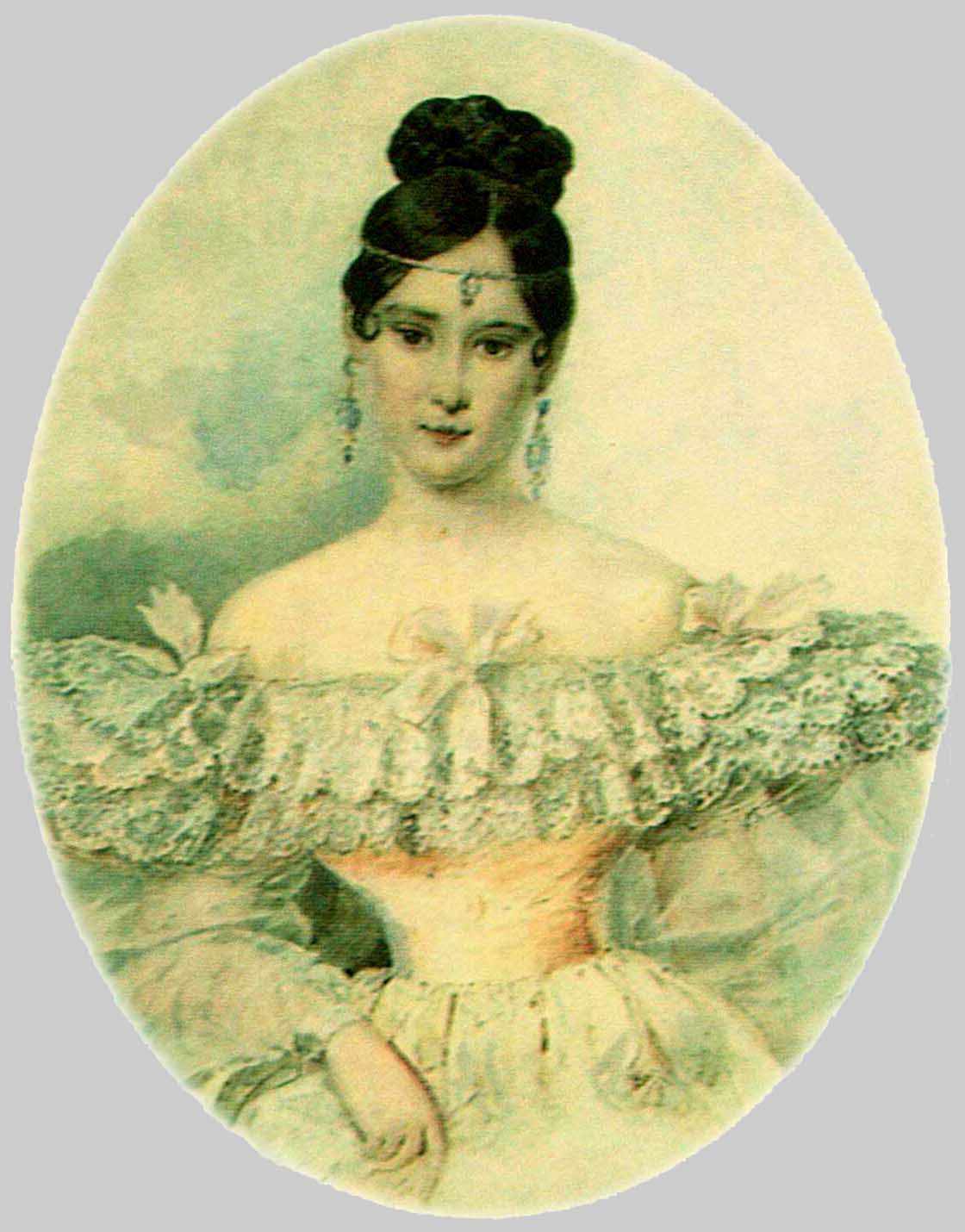 Словарная работа
Репродукция –

Иллюстрация –

Сфумато – 

Нимб –

Гуманизм -
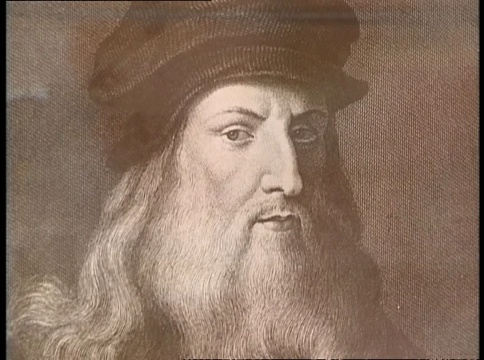 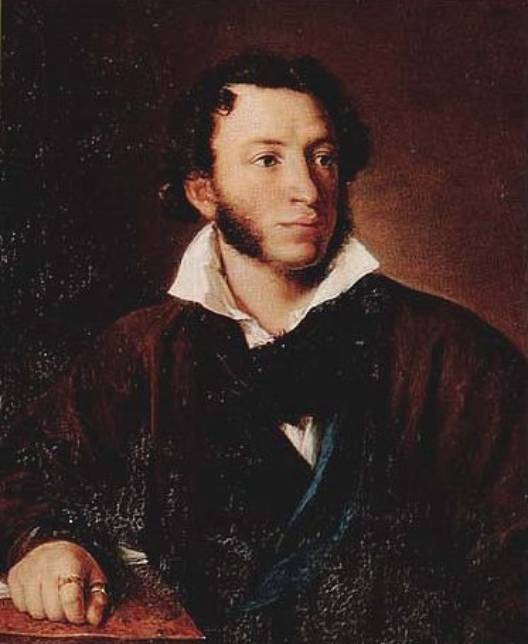